New Windows Biometric Framework and Driver Model
Pieter Kasselman
Senior Program Manager 
Microsoft Corporation

Andy VanDamia
Director
PC Software Products Marketing
partner
AuthenTec
Andy VanDamia
Director 
PC Software Products Marketing
Introduction
Quality, Quantity, and Strategy
Quality:  Vista as an indicator for Windows 7
Driver quality issues
Inconsistent user experience (UX)
Windows 7 aims to restore eco-system health
Fewer crashes, consistent UX, reduced support costs
Quantity:  Fingerprint device proliferation
61 million devices ship in 2009 alone
188 million ship in 2011
Cumulative total of 300 million ship from 2003–2009
Strategy:  Foundation for Windows 7 and beyond
Enable consistent end-to-end access control scenarios
WBF:  Long-Term View
UserExperience
Device Logo
Certification
WBFCore
Distribution
Management
WBF:  Windows 7
UserExperience
Device Logo
Certification
WBFCore
Distribution
Management
Windows 7 Objectives
Platform stability and serviceability
Framework foundations
Windows Biometric Device Interface (WBDI)
Windows Biometric Service (WBS)
Consistent user experience
Supported scenarios
Local/domain logon, user account control (UAC), and management
Integration points
Feature discovery and launch points
WBF Overview
WBF Core Architecture
Provided by:
Fingerprint Management Application and Third Party Apps
Microsoft
(e.g., FUS, Enrollment, Web SSO, 
Time and Attendance)
Integration Points
Logon/UAC
ISV/IHV
Biometric API
IHV/ISV
OEM
Windows Biometric Service
Fingerprint Biometric Service Provider
Sensor 
Adapter
Engine 
Adapter
Storage Adapter
Windows Biometric Driver Interface
UMDF Driver
KMDF Driver
WDM Driver
Biometric Service Provider (BSP)
WBF Service Structure
Biometric Unit
Sensor Adapter
Engine Adapter
Storage Adapter
Provided by:
ISV/IHV
Microsoft
WBF API
Capability discovery
Session management
Core functions
Verify, identify, enroll
Sensor location
Event monitors
Template storage
Extension API
Deep Dive:  WBF Service Adapters
WBF Service Adapters
Purpose
Plug-in binary component that exposes a standard interface
Connects Biometric Unit (BU) to sensor hardware
Supplements capabilities of simple sensors
Types and responsibilities
Sensor Adapter—data capture
Engine Adapter—processing and matching
Storage Adapter—secure template storage
What Should You Write?
WBF Engine Adapter
Receives sample data from Sensor Adapter
Performs biometric processing
Data cleanup and feature extraction
Template generation – enrollment
Template matching – verify and identify
Template index generation (“binning”)
Calls Storage Adapter to store/retrieve templates
Writing WBF Adapter Plug-Ins
Start with the sample adapters
Adapter methods
Implement all methods for adapter type
Follow documentation exactly for error codes and return values
Threading issues
Adapter shared among multiple threads
No global variables
Store per-BU state in adapter context block
Deep Dive:  Windows Biometric Driver Interface
WBF Core Architecture
Provided by:
Fingerprint Management Application and Third Party Apps
Microsoft
(e.g., FUS, Enrollment, Web SSO, 
Time and Attendance)
Integration Points
Logon/UAC
ISV/IHV
Biometric API
IHV/ISV
OEM
Windows Biometric Service
Fingerprint Biometric Service Provider
Sensor 
Adapter
Engine 
Adapter
Storage Adapter
Windows Biometric Driver Interface
UMDF Driver
KMDF Driver
WDM Driver
WBDI Requirements
Expose the WBDI driver interface GUID
Implement mandatory IOCTLs
Handle multiple requests
UMDF – use parallel I/O queue
Support cancellation
UMDF – request objects support cancellation callback
WBDI IOCTLs
Mandatory IOCTLs:
IOCTL_BIOMETRIC_GET_ATTRIBUTES 
IOCTL_BIOMETRIC_GET_SENSOR_STATUS
IOCTL_BIOMETRIC_RESET
IOCTL_BIOMETRIC_CALIBRATE
IOCTL_BIOMETRIC_CAPTURE_DATA
Optional IOCTLs (Advanced Features):
IOCTL_BIOMETRIC_GET_SUPPORTED_ALGORITHMS
IOCTL_BIOMETRIC_UPDATE_FIRMWARE
IOCTL_BIOMETRIC_GET_INDICATOR
IOCTL_BIOMETRIC_SET_INDICATOR
Vendor IOCTLs
WBF Sensor Adapter Calling Sequence
Sensor Start-up
IOCTL_BIOMETRIC_GET_ATTRIBUTES
Called by both the service and the sensor adapter
Capture Sequence
IOCTL_BIOMETRIC_GET_SENSOR_STATUS
IOCTL_BIOMETRIC_CALIBRATE
Called only when sensor status indicates calibration is needed
IOCTL_BIOMETRIC_CAPTURE_DATA
Initial call determines buffer size needed for typical capture
Only one capture can be pending at any time
CancelIoEx 
Can be called at any time, followed by another capture sequence
Recommendations
Follow DEVFUND-0010 guidelines for terminal services re-direction in the Windows Hardware Logo Program Device Requirements. See the Windows Logo Program Web site for details
http://go.microsoft.com/fwlink/?LinkID=40629 
http://download.microsoft.com/download/d/e/1/de1e0c8f-a222-47bc-b78b-1656d4cf3cf7/WLP-Reqs-DEVICE_03-21-08.pdf 
Use WDF technology. UMDF is preferred, and a template sample will be available in the WDK
WBDI Driver Testing Resources
Static tools
PREfast for drivers
Runtime tools
WDF verifier 
Application verifier
WBDI driver verification test suite
Engine Adapter test suite
WBDI Driver Installation
Set the Biometric Reader class GUID in the INF
Configure a Biometric Unit in the INF, including adapter and database settings
Install adapter DLLs
Set device icon
WBF Service opens the device with exclusive access
 The “Exclusive” bit MUST be set 
The Feature Score differentiates WBDI and legacy drivers
See “Feature Score” in the WDK for detailshttp://msdn2.microsoft.com/en-us/library/aa477006.aspx
WBDI Driver Maintenance
Post drivers on Windows Update for easy deployment!
WBF Adoption
WBF IHV Adoption
Summary
Call To Action
Develop WBF components
WBDI drivers
WBS Adapters
Distribute drivers through Windows Update
Build applications on the WBF
Work with your OEMs on WBF adoption
Additional Resources
WDK for Windows 7
WBF documentation, including WBDI, adapter interfaces, and WinBio API
UMDF WBDI shell code sample
WBDI driver test suite
Engine Adapter code sample
Engine Adapter test suite
demo
WBF In Action
Andy VanDamia
Director
PC Software Products Marketing
Please Complete A Session Evaluation FormYour input is important!
Visit the WinHEC CommNet and complete a Session Evaluation for this session and be entered to win one of 150 Maxtor® BlackArmor™ 160GB External Hard Drives50 drives will be given away daily!





http://www.winhec2008.com
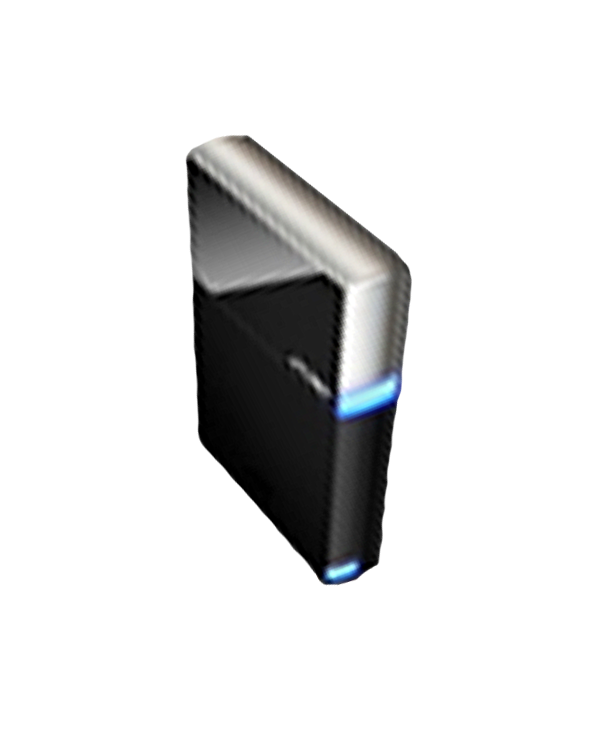 BlackArmor Hard Drives provided by:
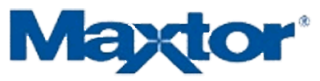 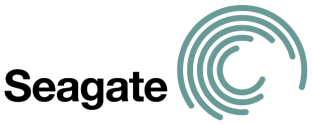 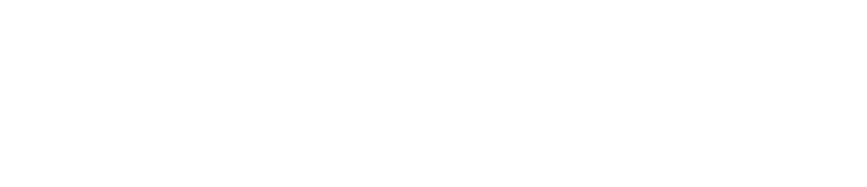 © 2008 Microsoft Corporation. All rights reserved. Microsoft, Windows, Windows Vista and other product names are or may be registered trademarks and/or trademarks in the U.S. and/or other countries.
The information herein is for informational purposes only and represents the current view of Microsoft Corporation as of the date of this presentation. Because Microsoft must respond to changing market conditions, it should not be interpreted to be a commitment on the part of Microsoft, and Microsoft cannot guarantee the accuracy of any information provided after the date of this presentation. MICROSOFT MAKES NO WARRANTIES, EXPRESS, IMPLIED OR STATUTORY, AS TO THE INFORMATION IN THIS PRESENTATION.